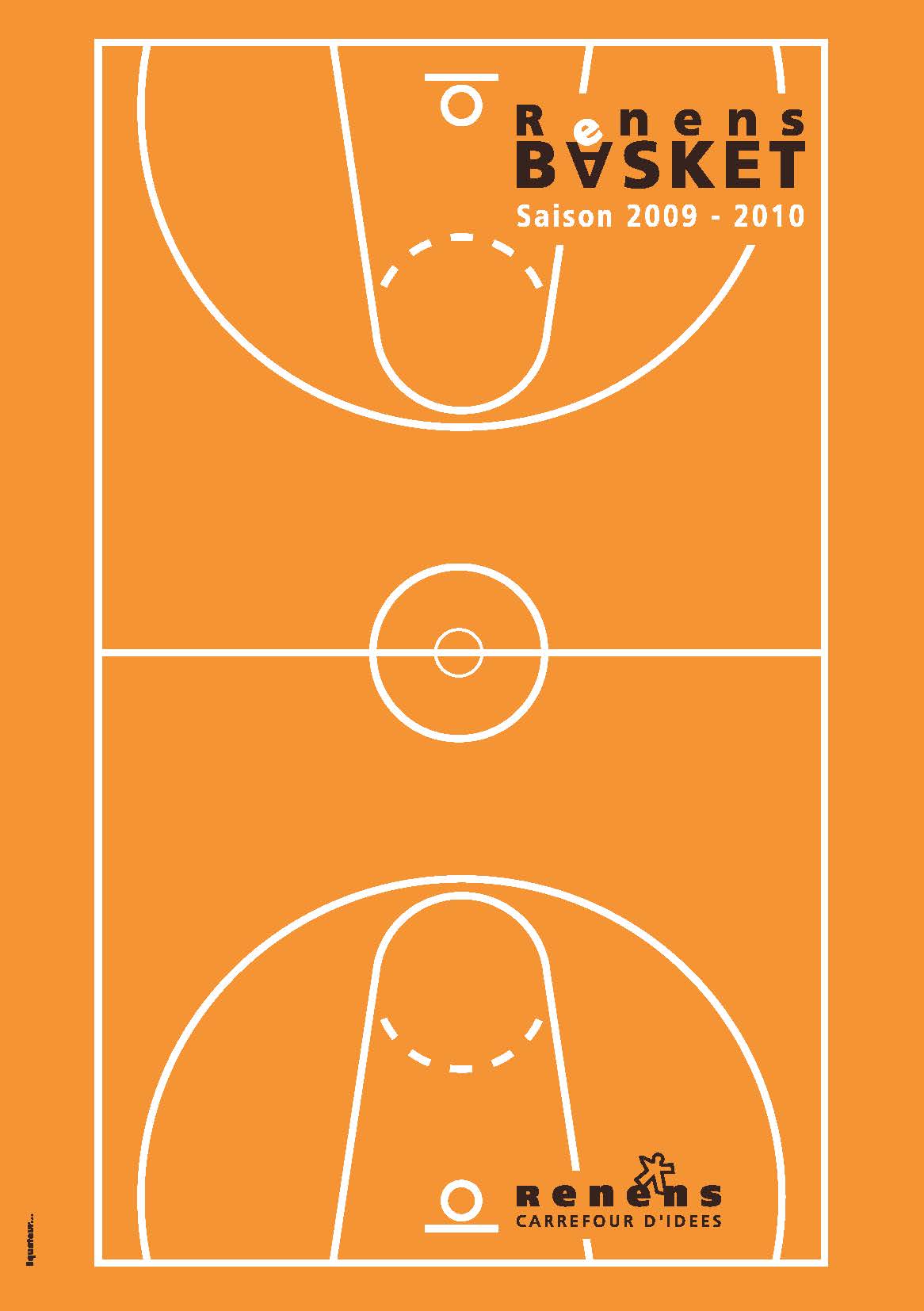 01.03.2020
1
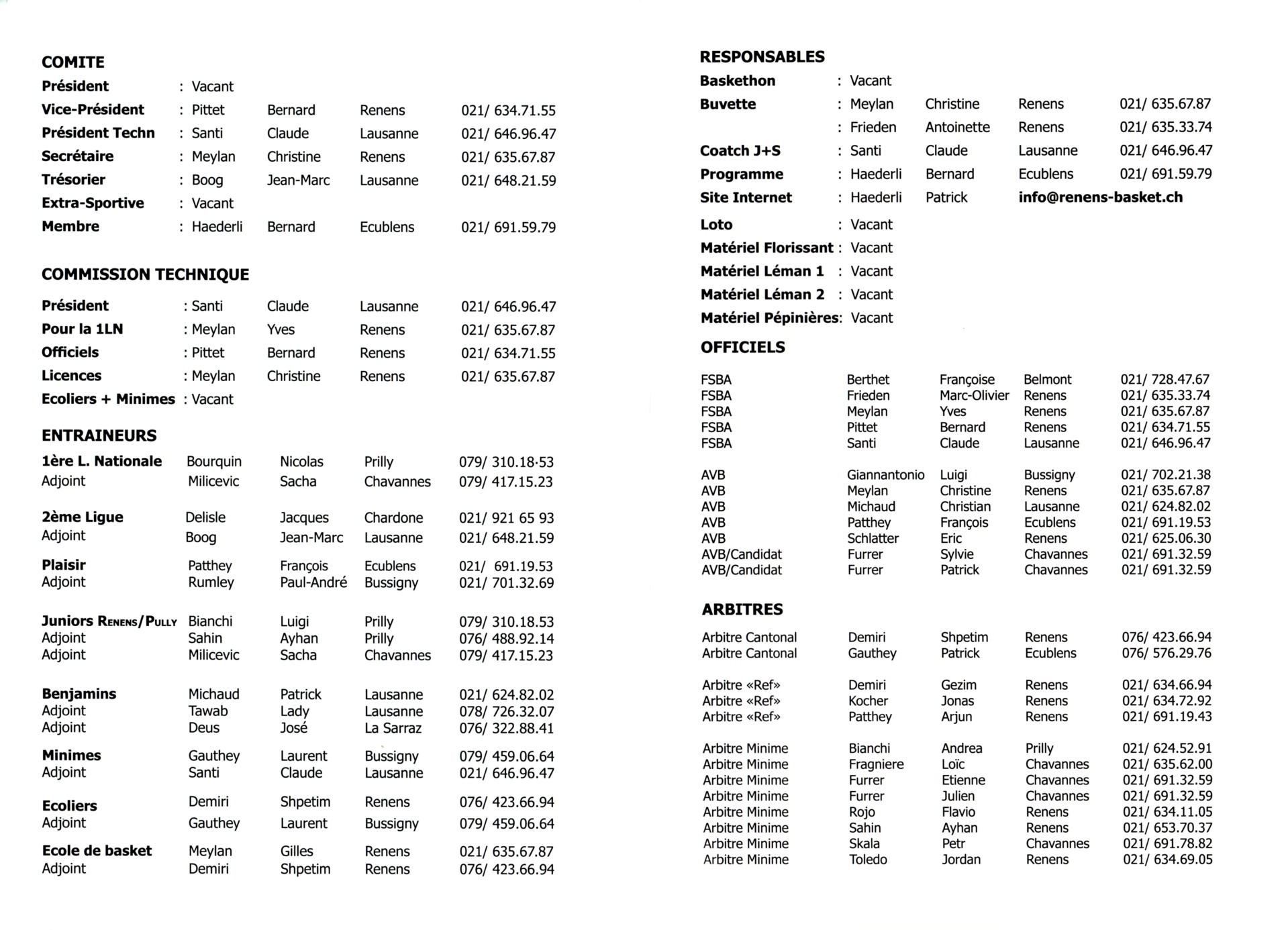 01.03.2020
2
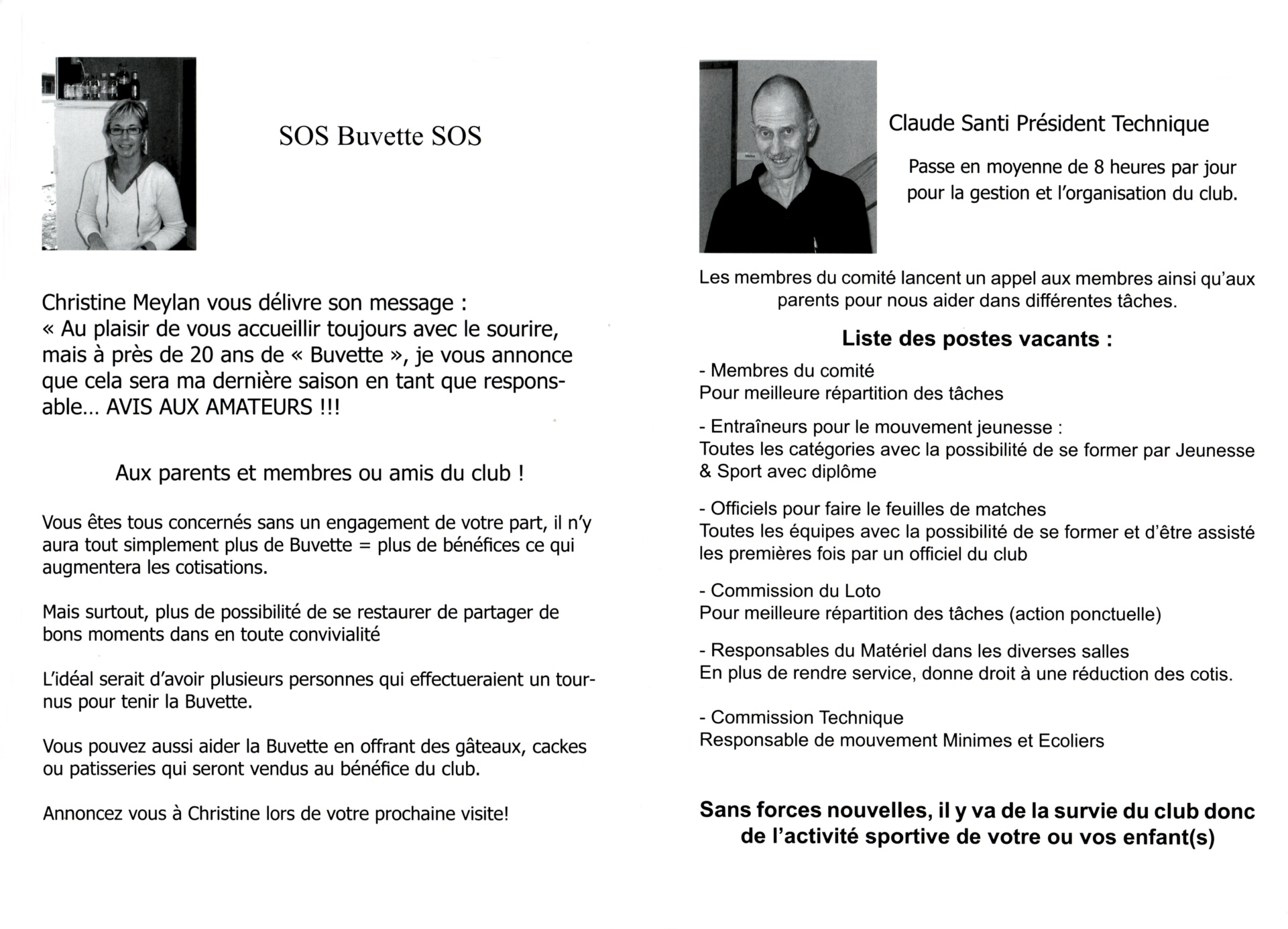 01.03.2020
3
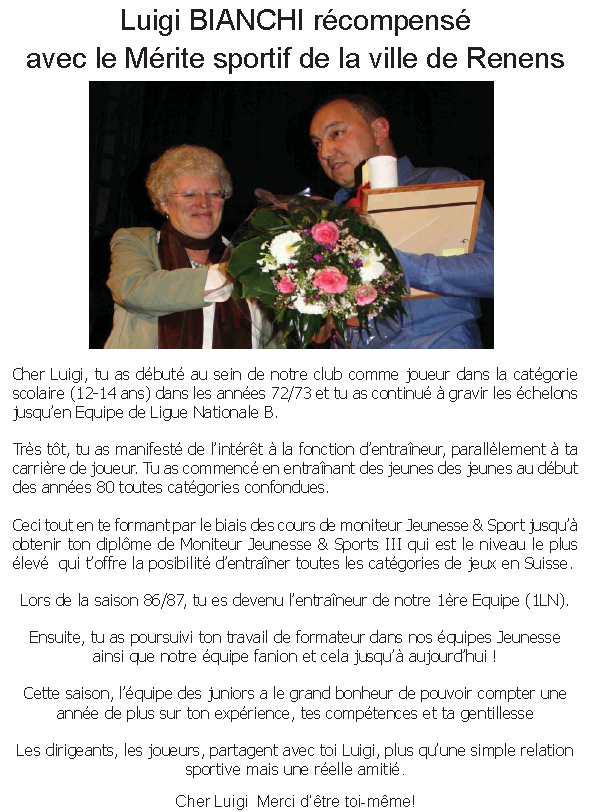 01.03.2020
4
Renens I  1LNM
2009
2010
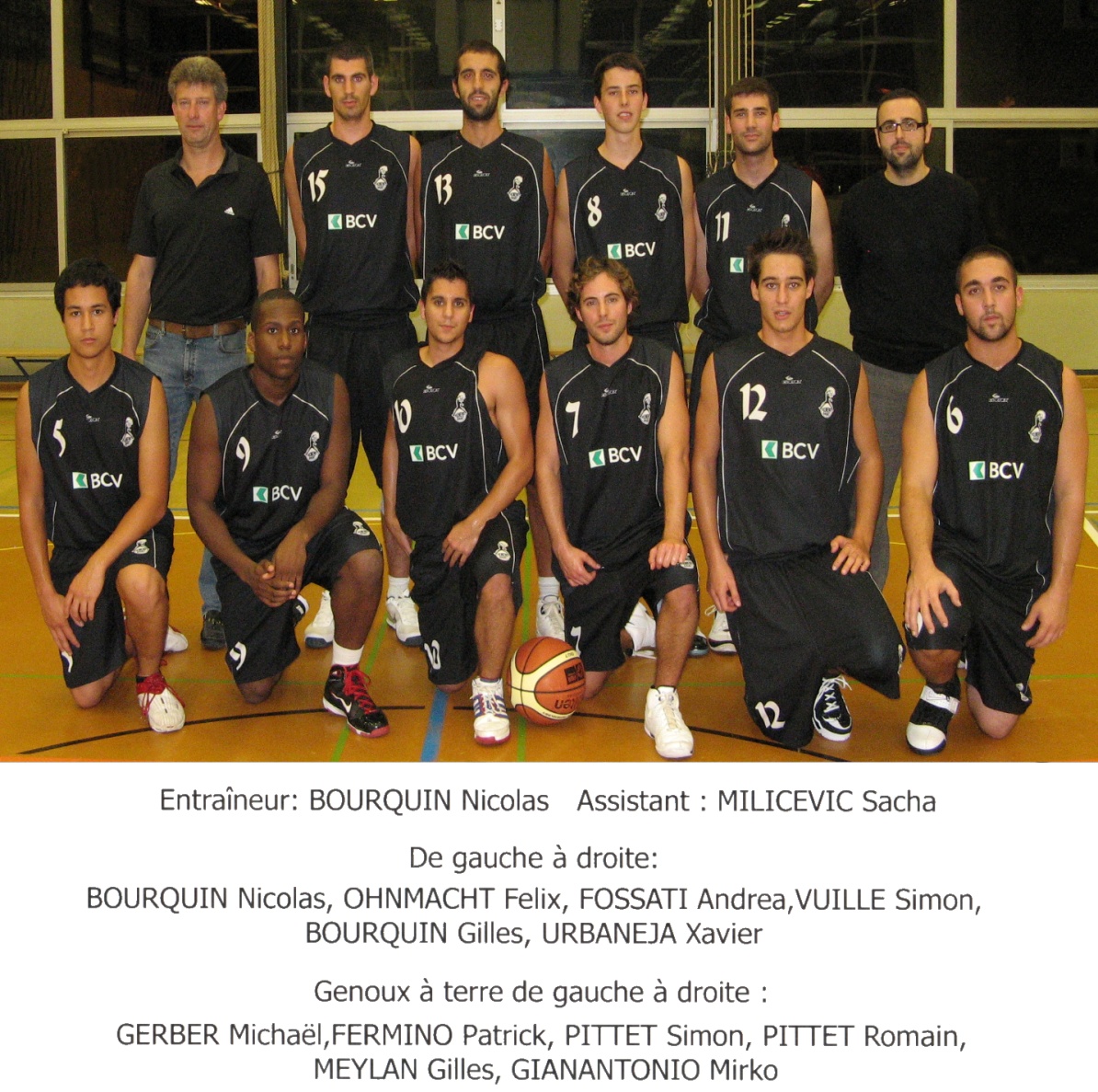 01.03.2020
5
Renens II  2ème Ligue
2009
2010
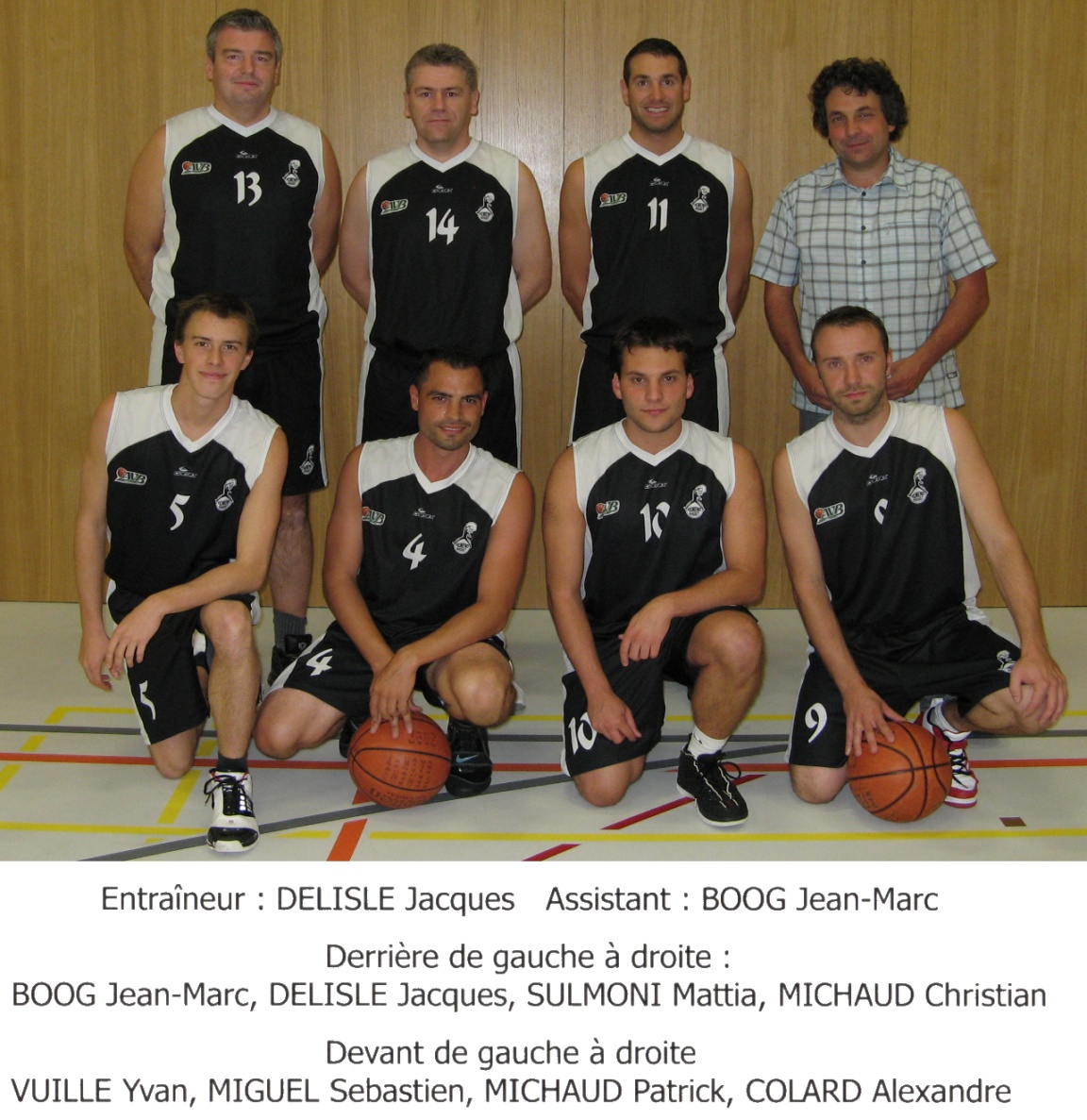 01.03.2020
6
Juniors Renens-Pully
2009
2010
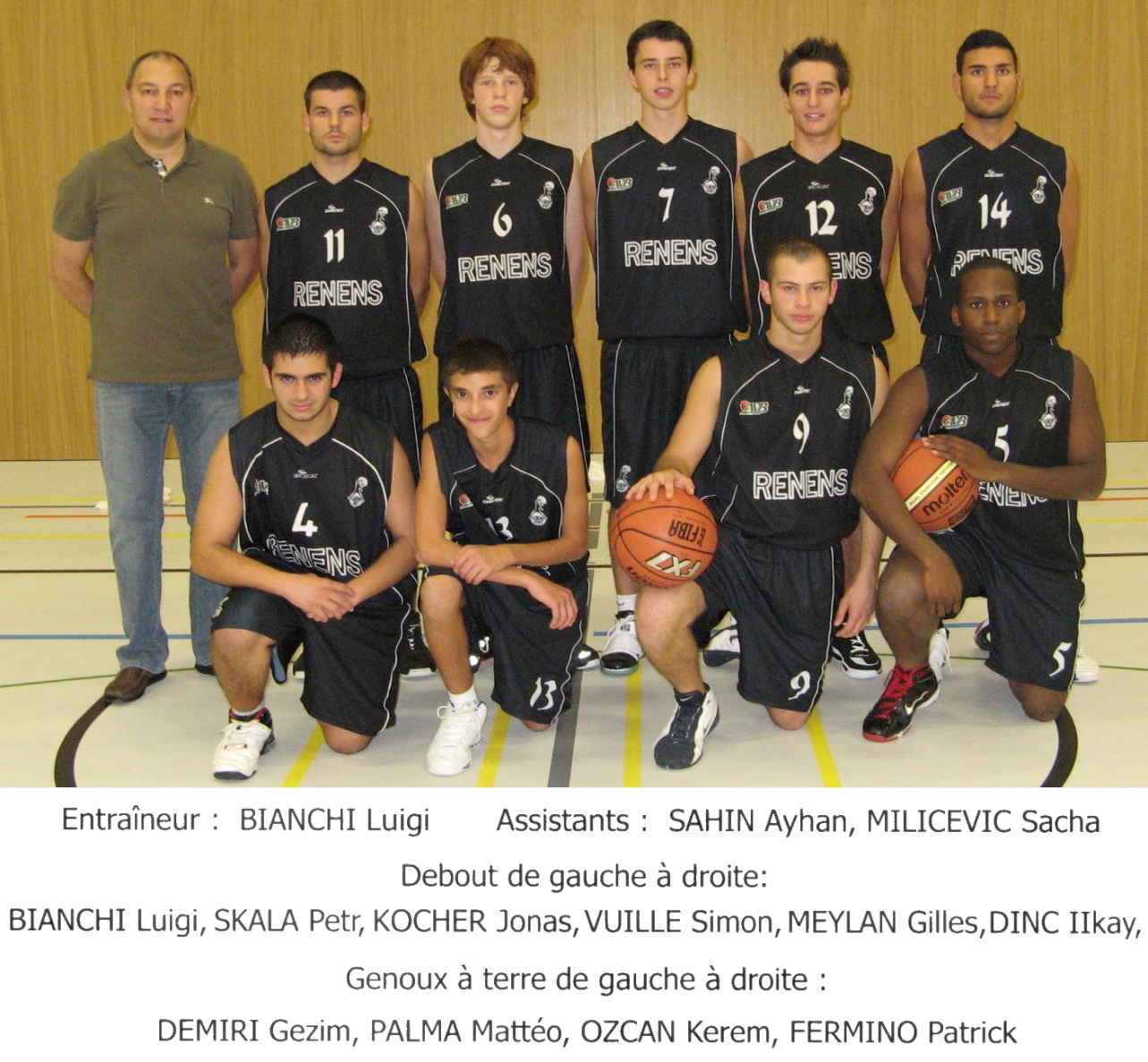 01.03.2020
7
Benjamins Renens-Pully
2009
2010
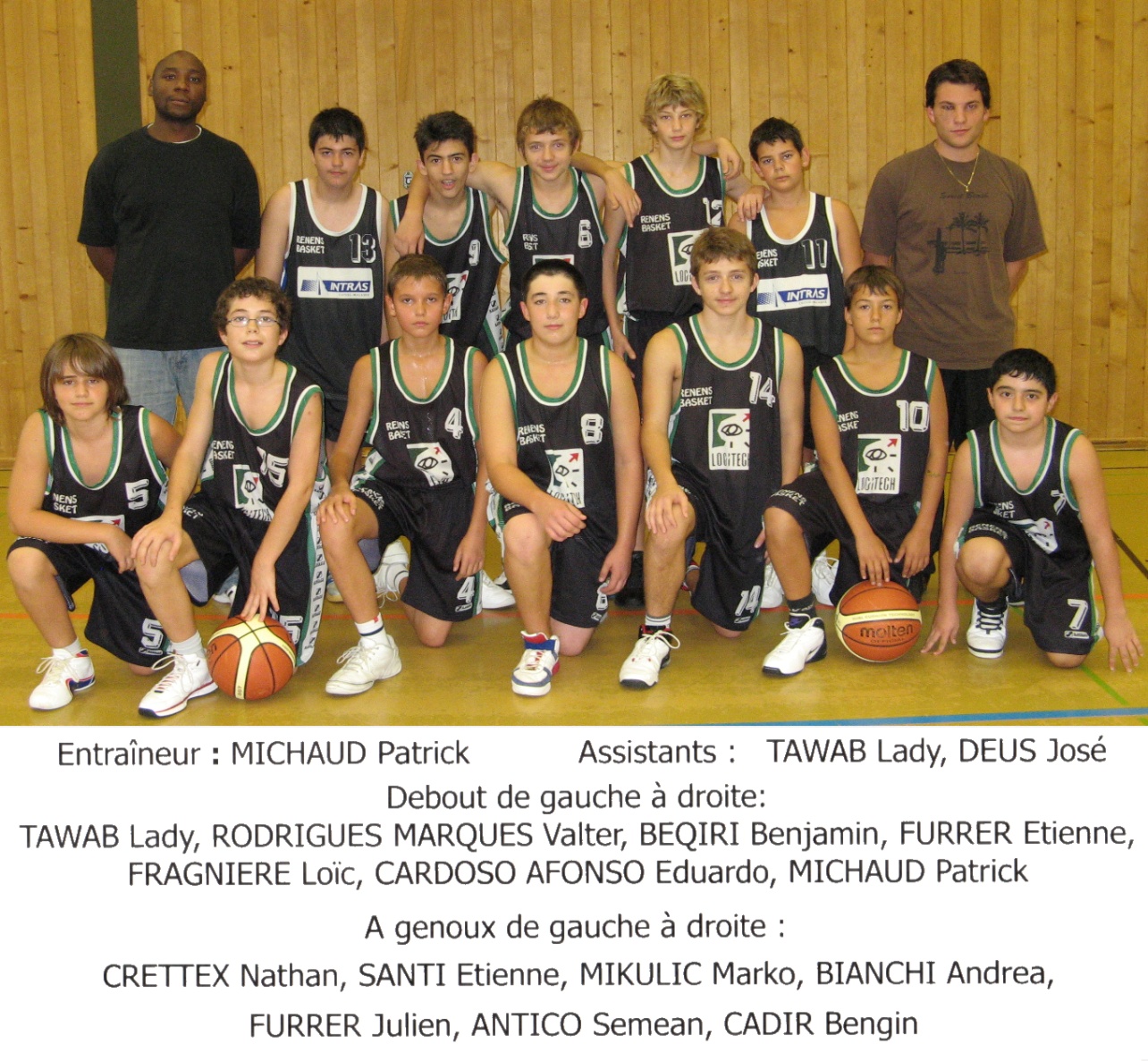 01.03.2020
8
Minimes
2009
2010
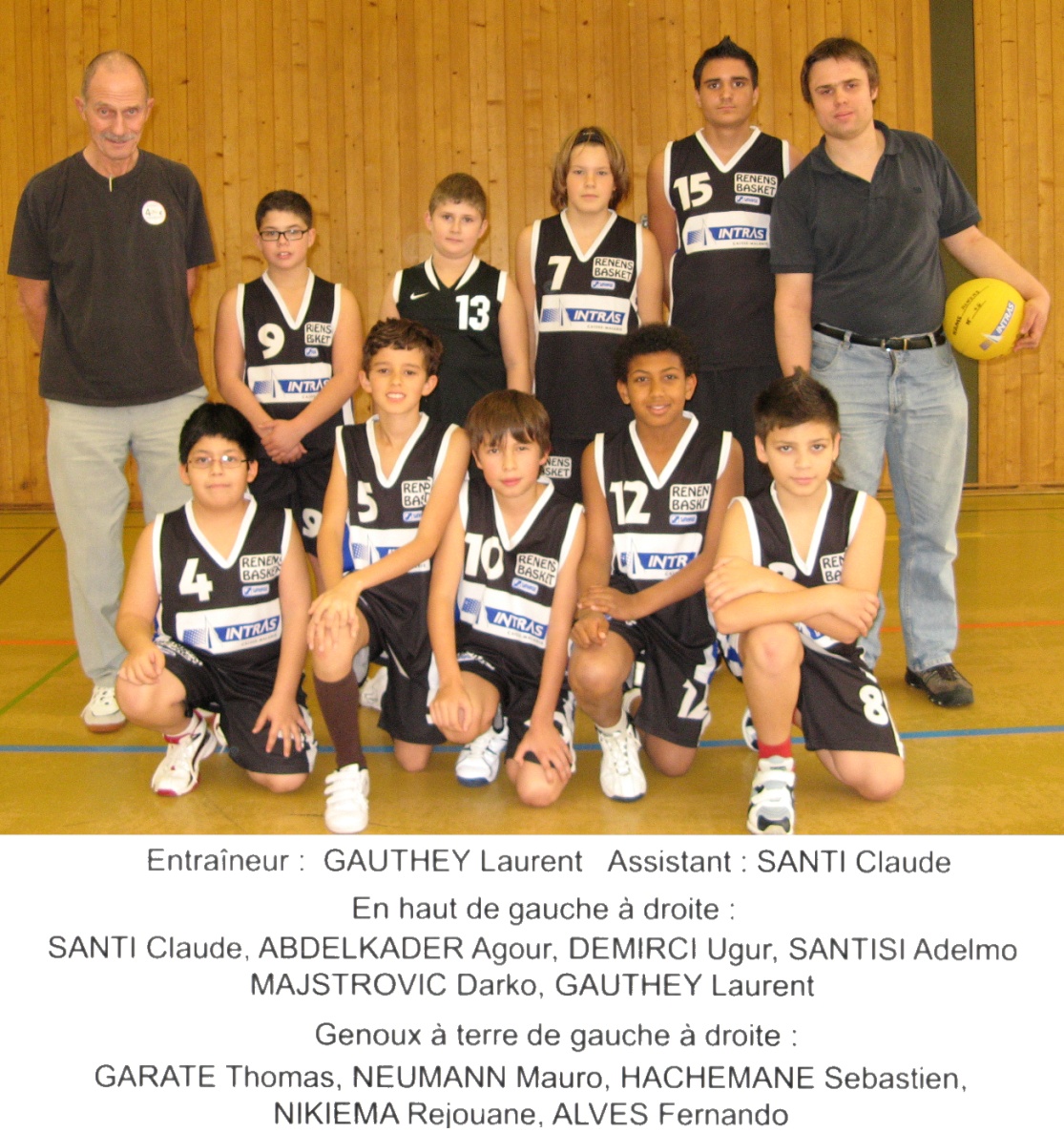 01.03.2020
9
Ecoliers
2009
2010
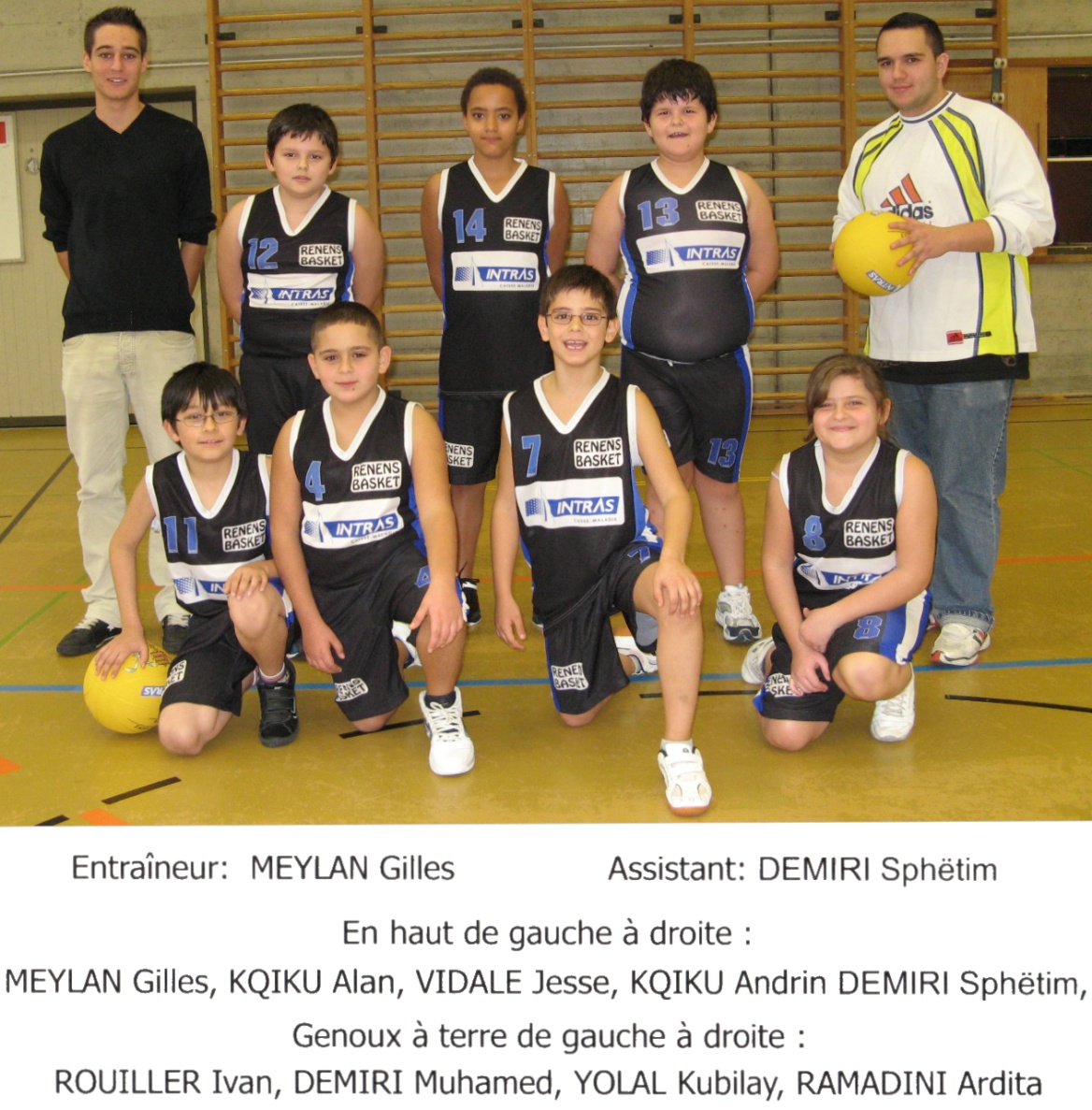 01.03.2020
10
Ecole de Basket
2009
2010
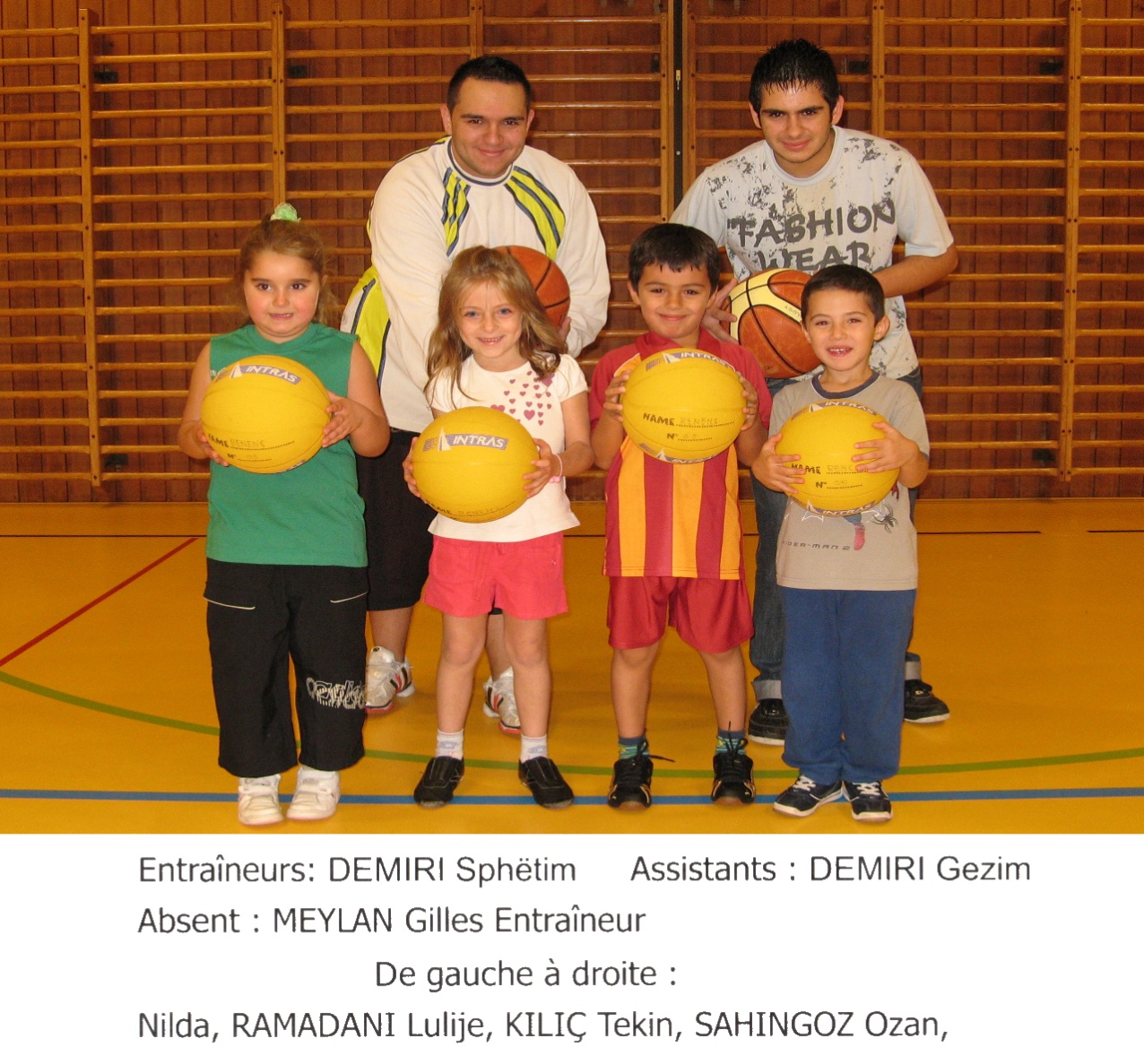 01.03.2020
11